D-AP-01-34-01                                  Ver. 3                         ACT. 07/02/2023
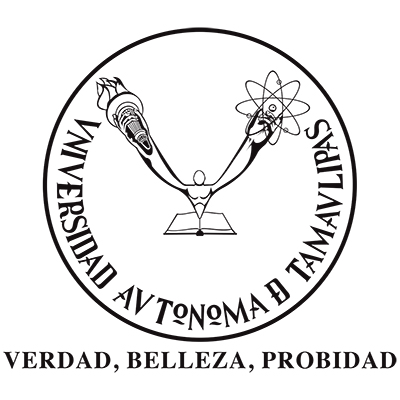 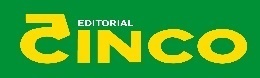 MUJERES EMPRENDEDORAS EXPONEN EN LA UAT EL PANEL “CRECIENDO JUNTAS”.


ANALISIS Y COMENTARIO por CRISTOPHER MORA
EL DEBATE EQUIS por ELEAZAR AVILA.


Organiza la UAT la Feria Universitaria del Libro 2023.


Emprendedoras exponen el panel ‘Creciendo Juntas’


Organizan panel creciendo juntas.
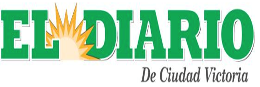 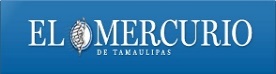 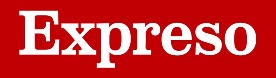 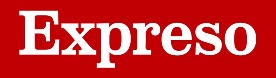 4 de abril
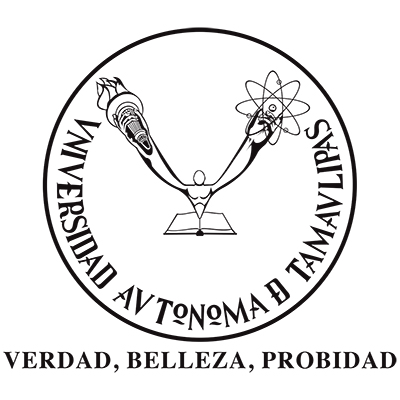 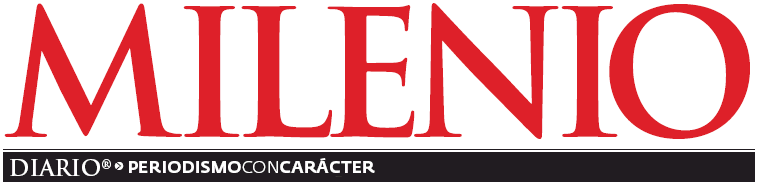 Mujeres emprendedoras exponen en la UAT.
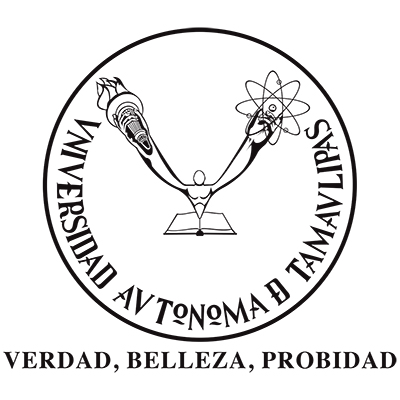 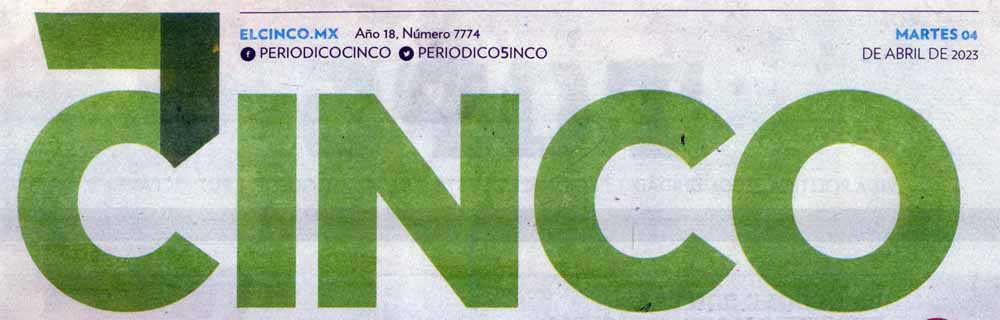 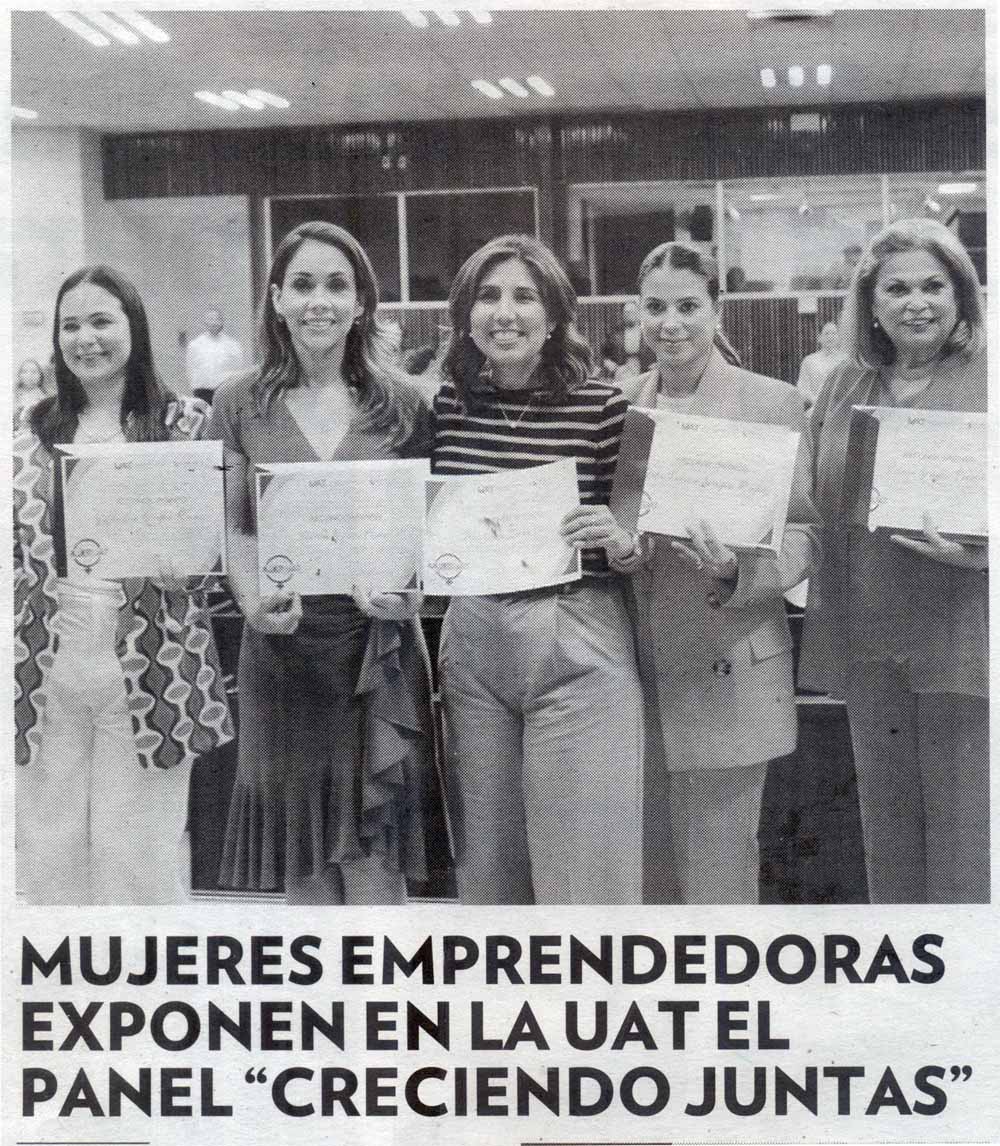 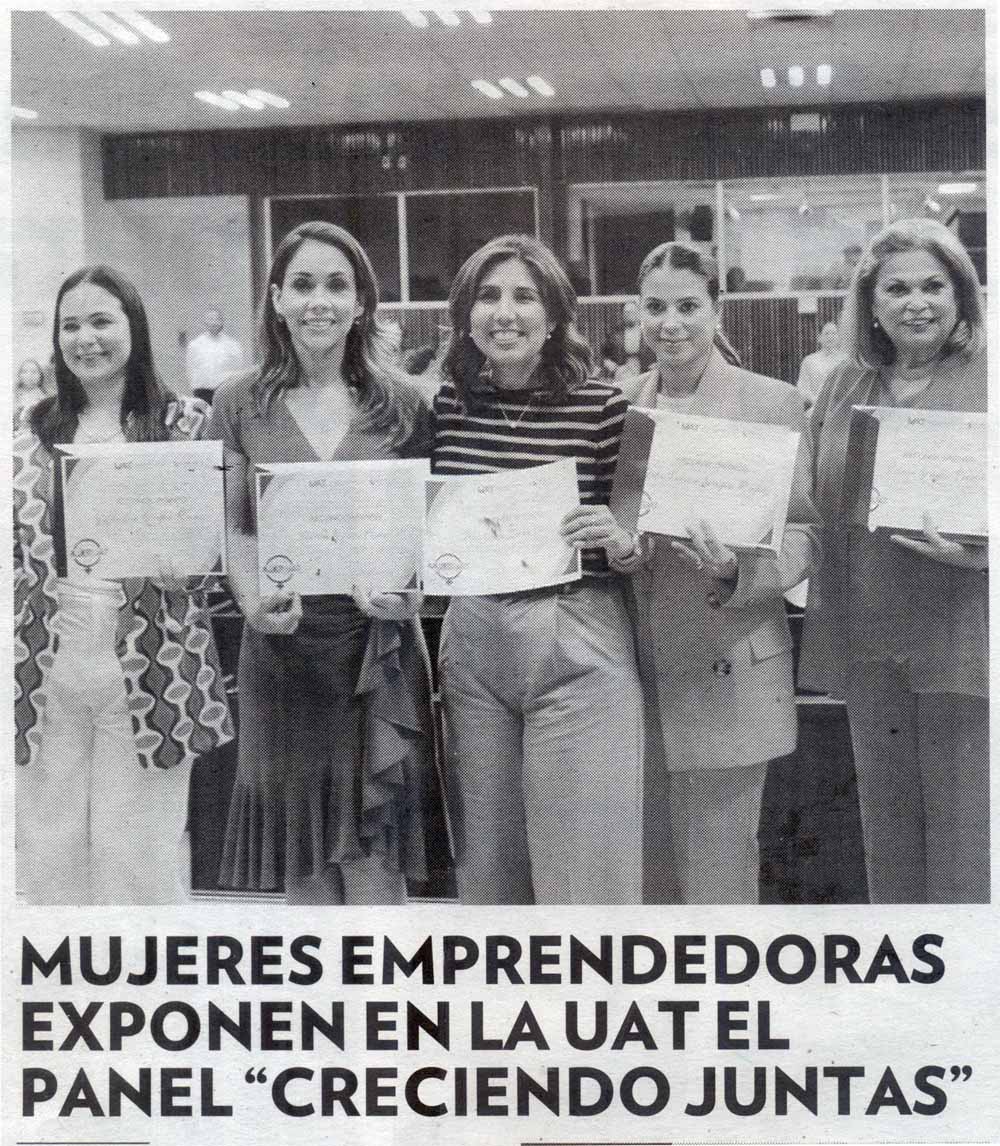 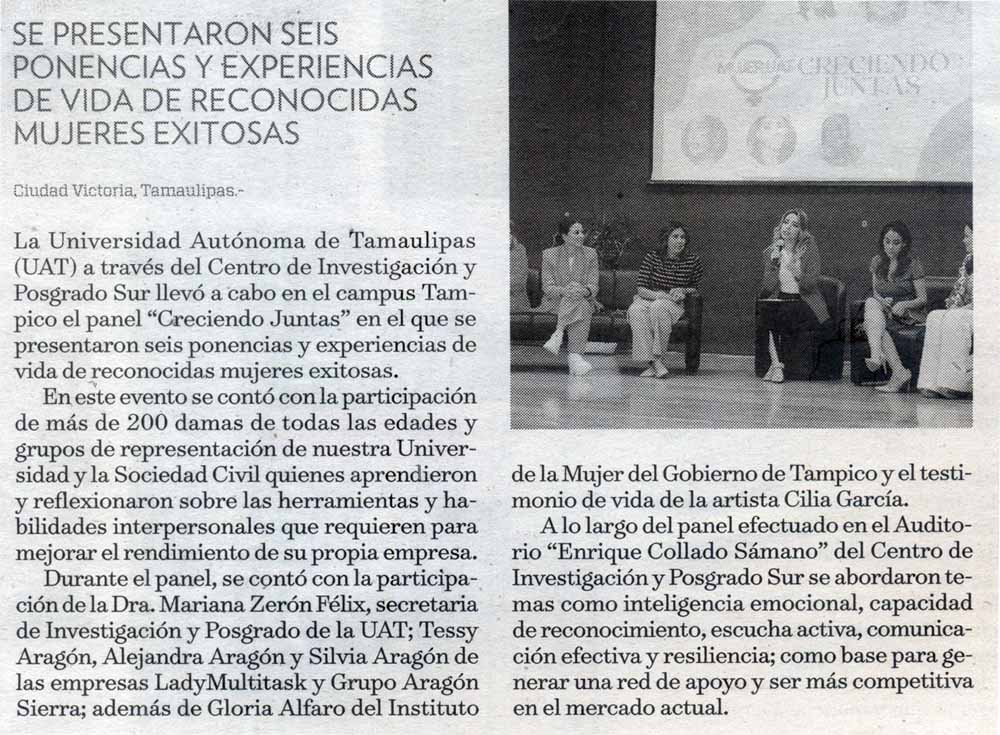 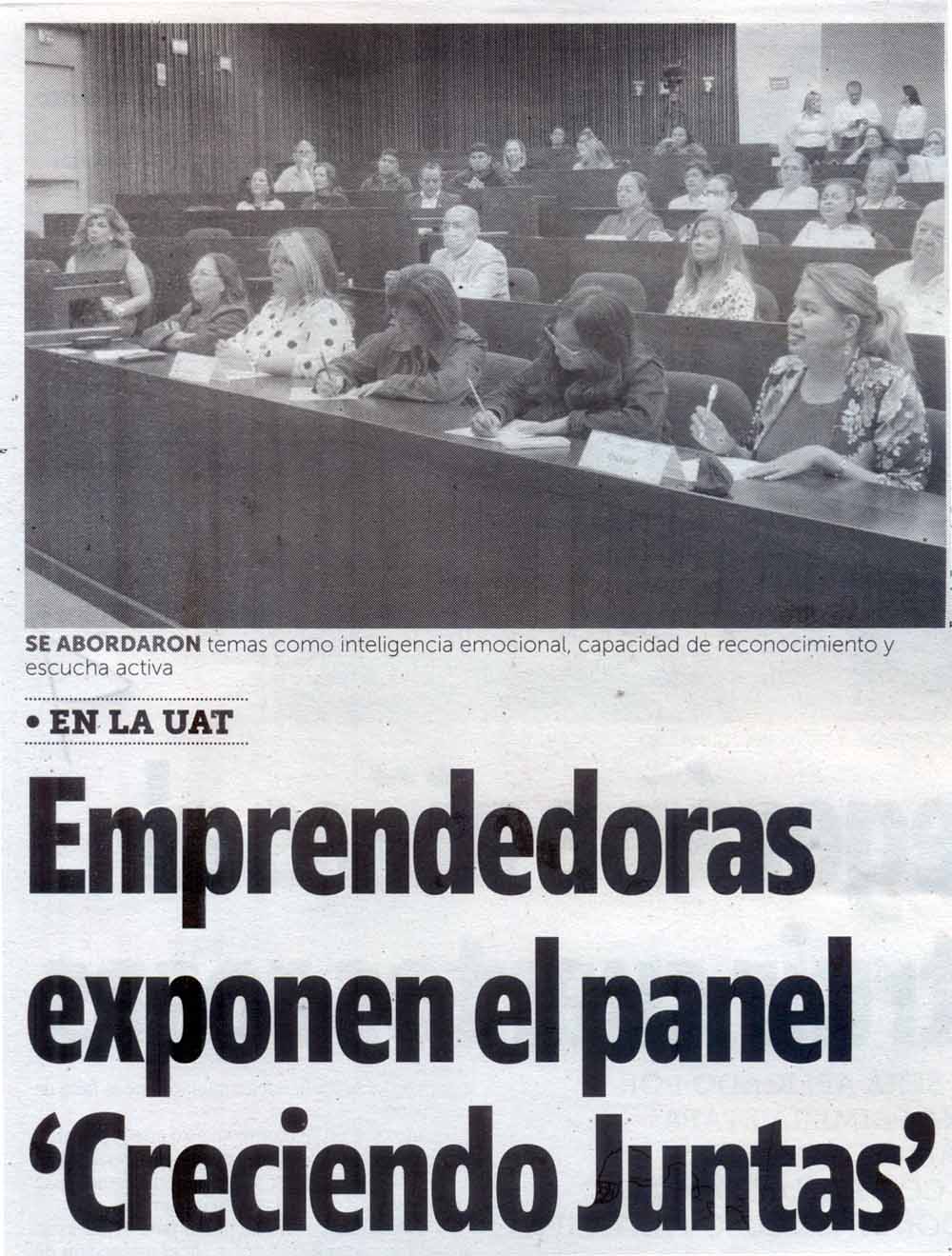 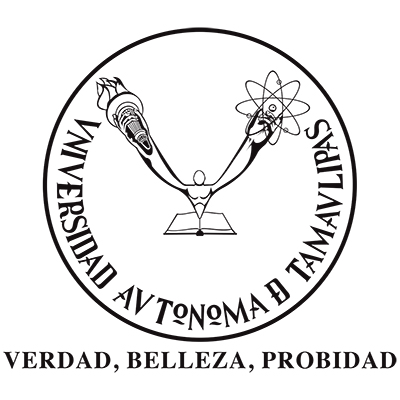 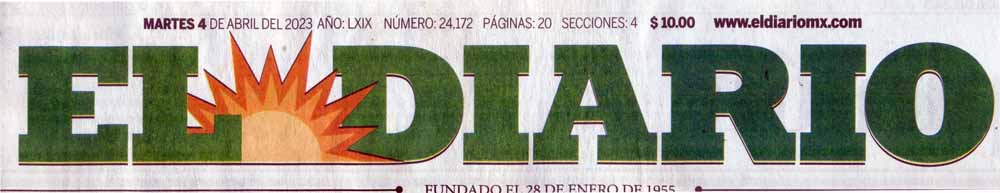 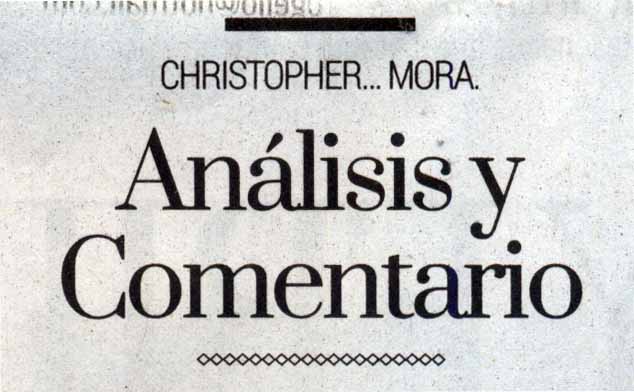 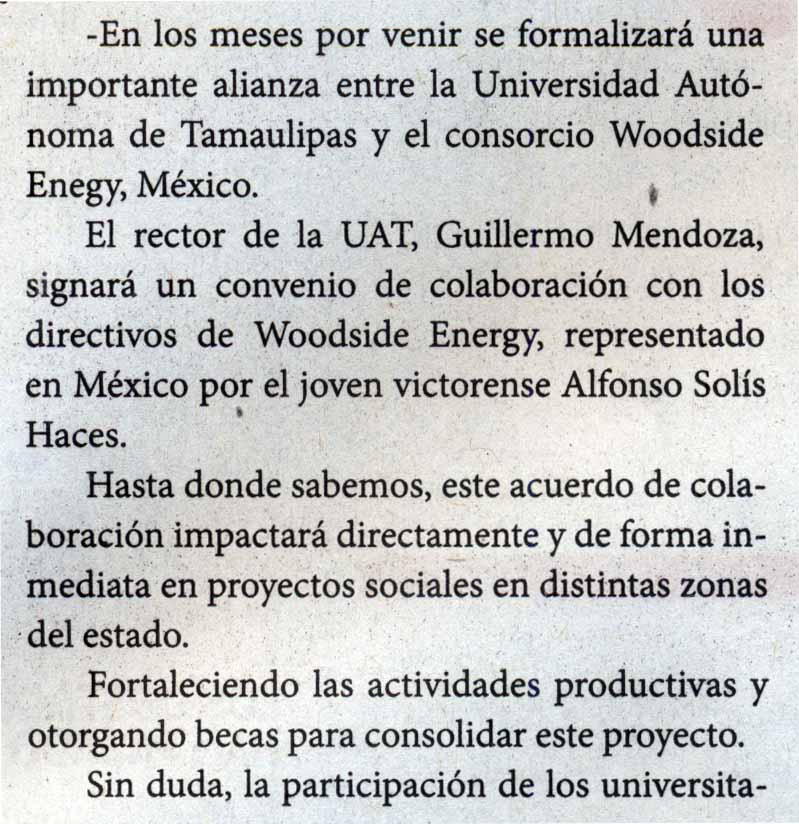 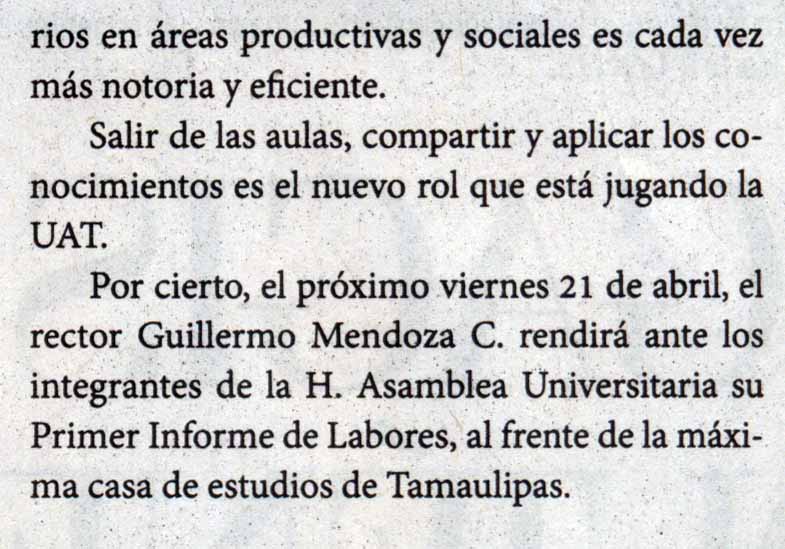 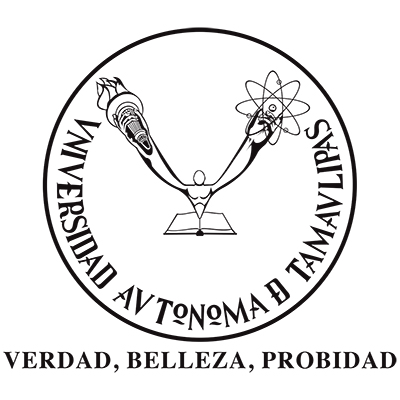 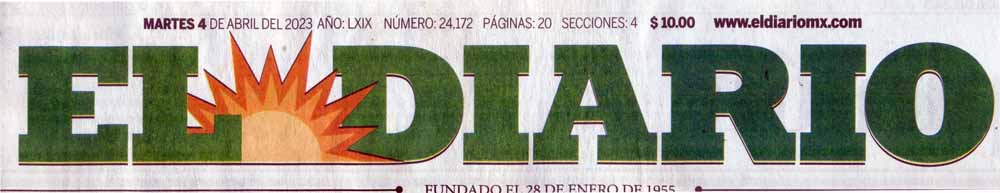 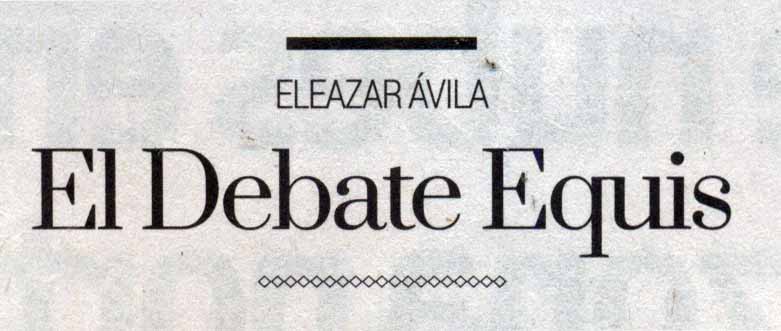 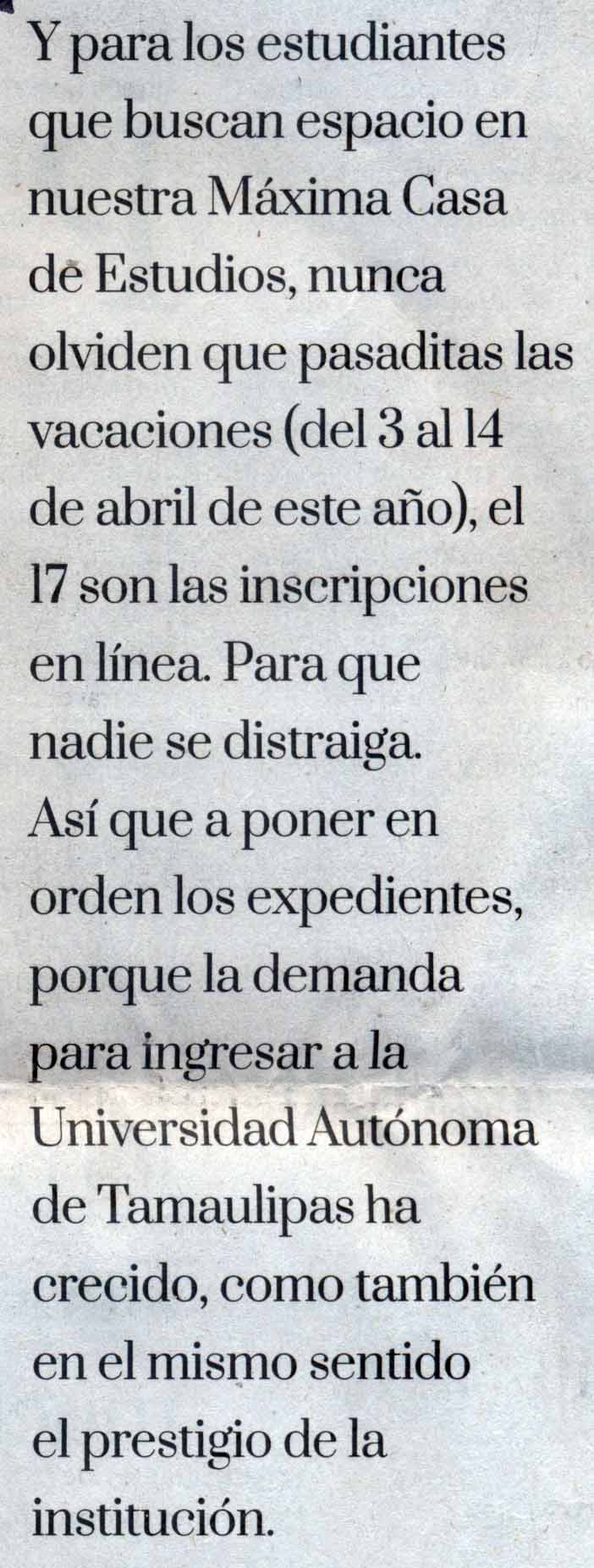 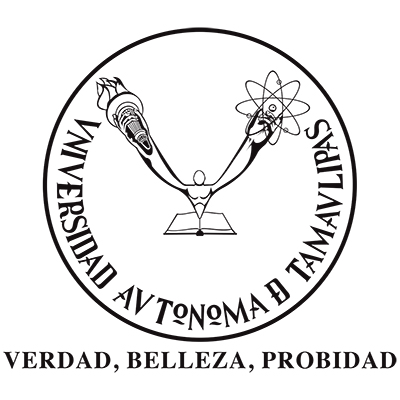 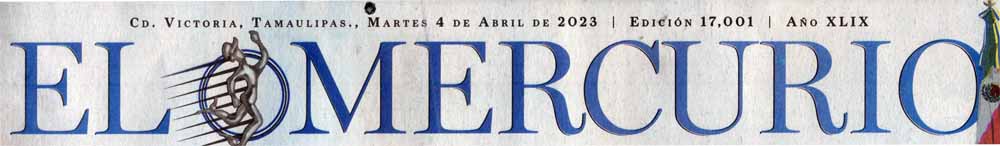 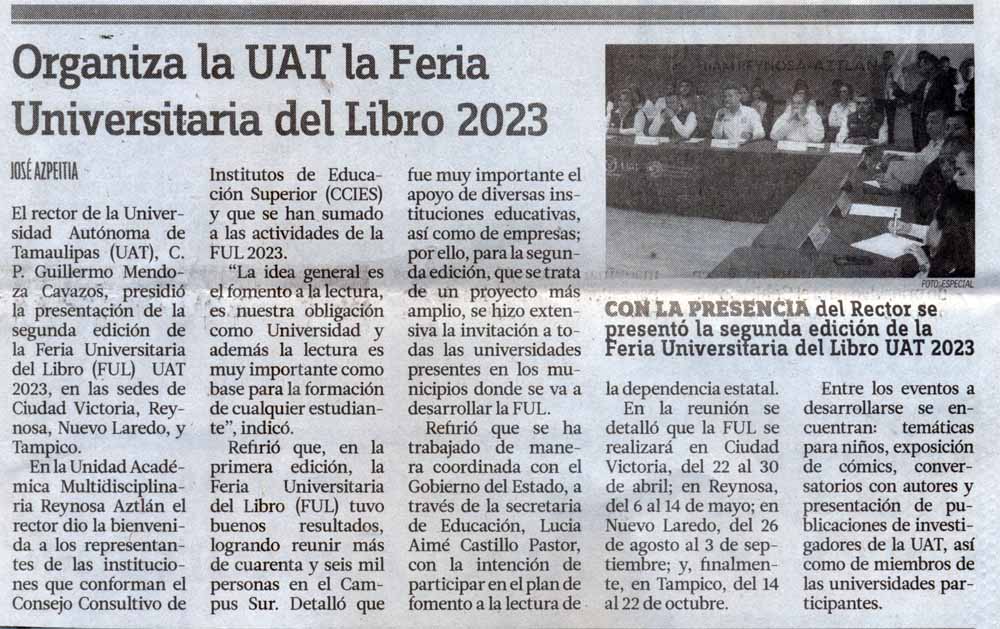 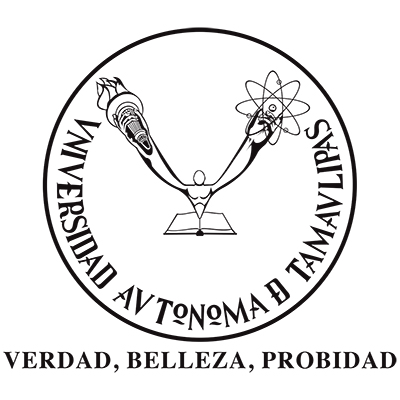 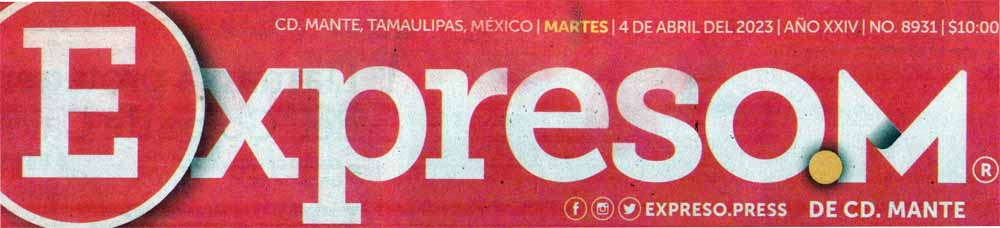 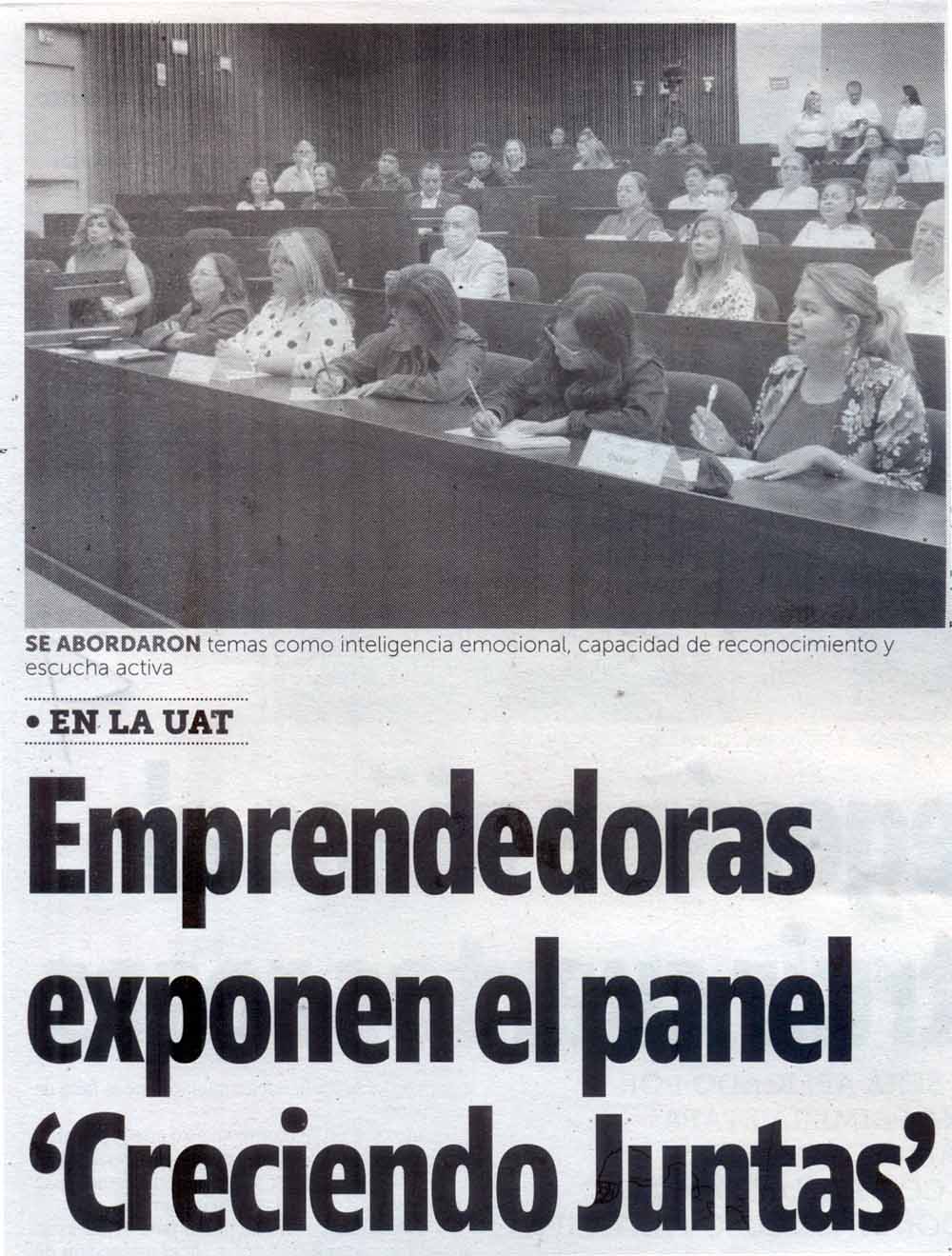 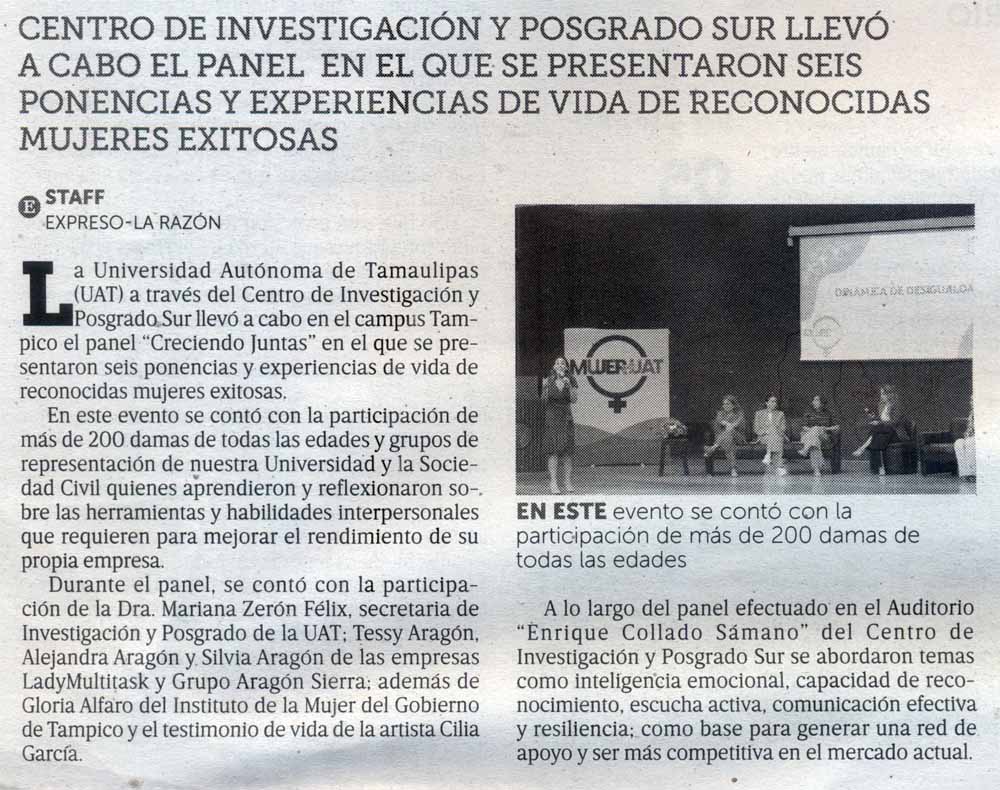 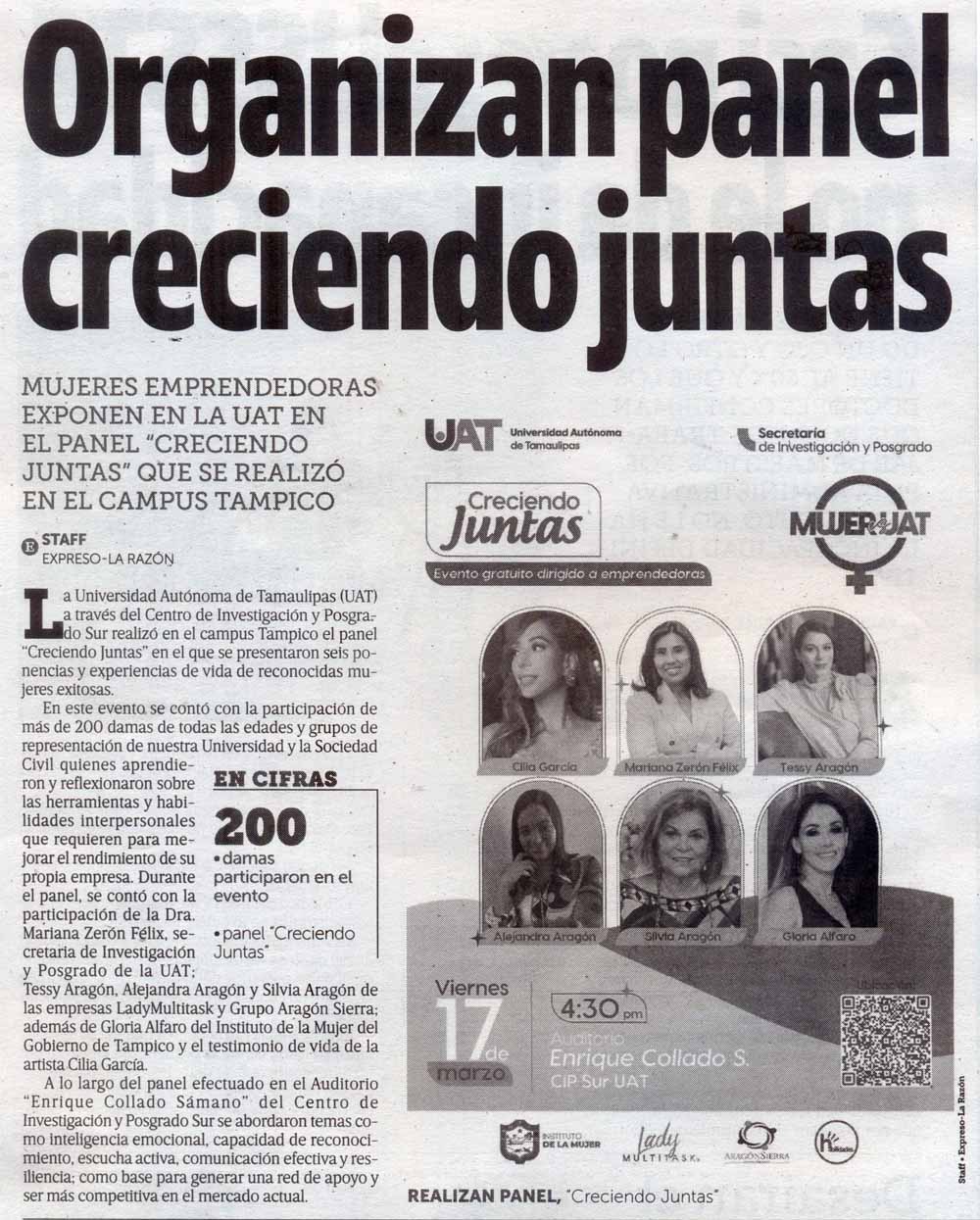 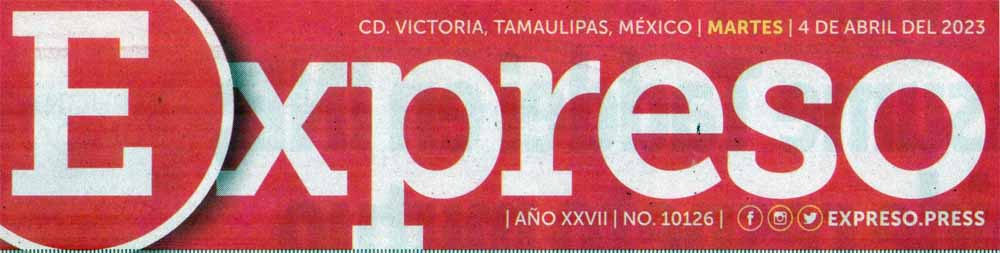 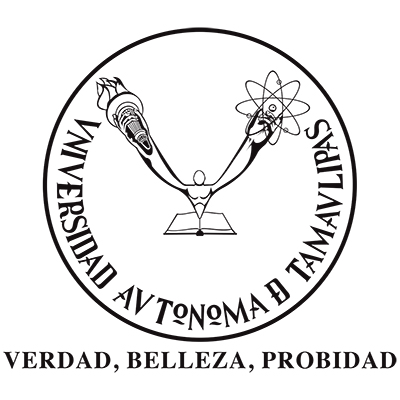 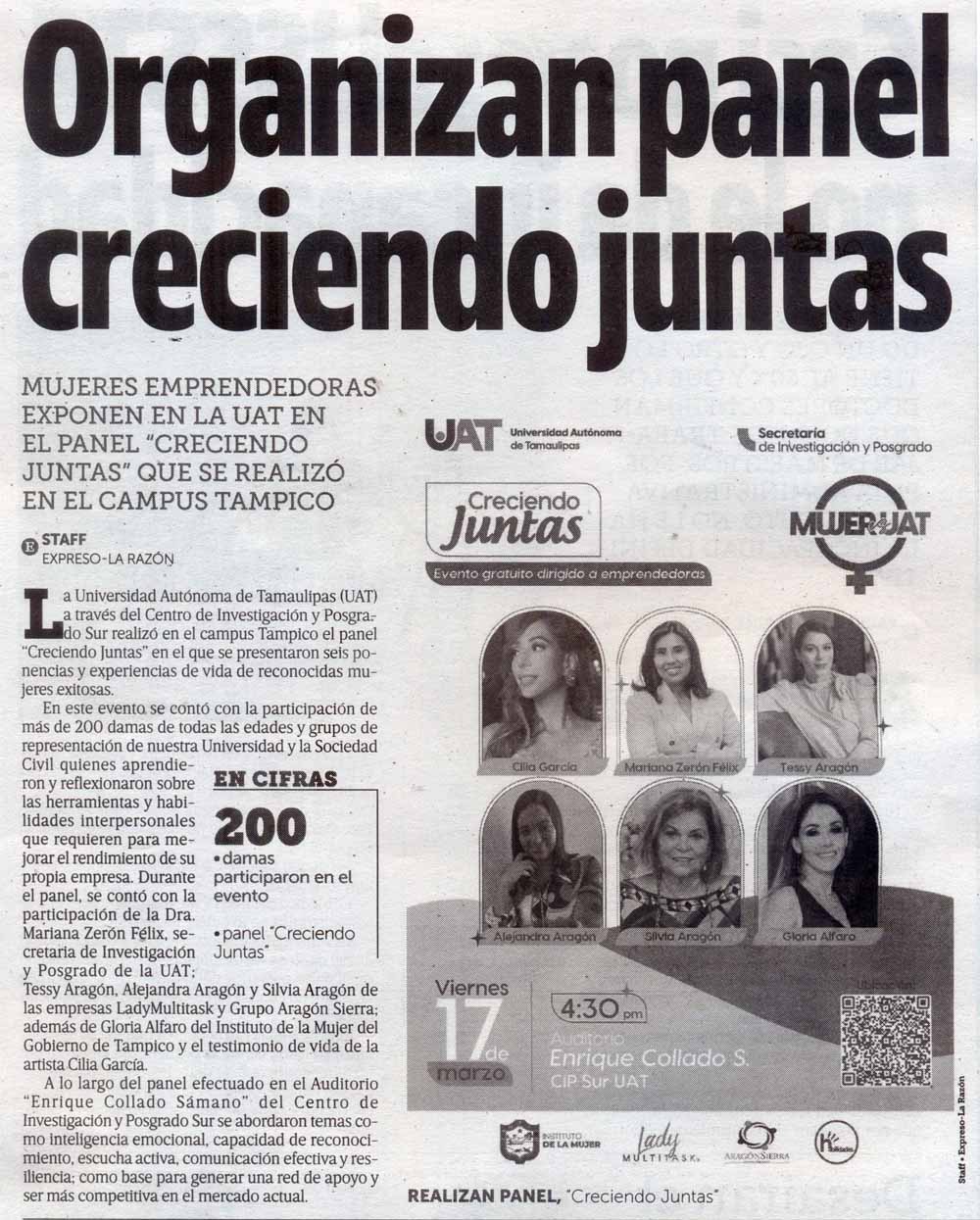 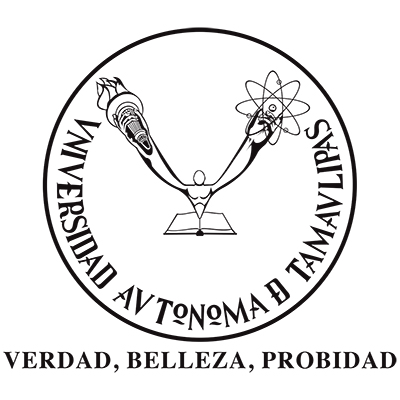 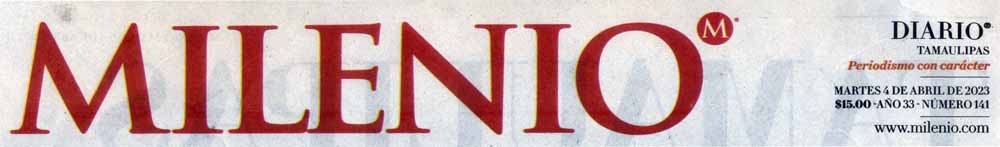 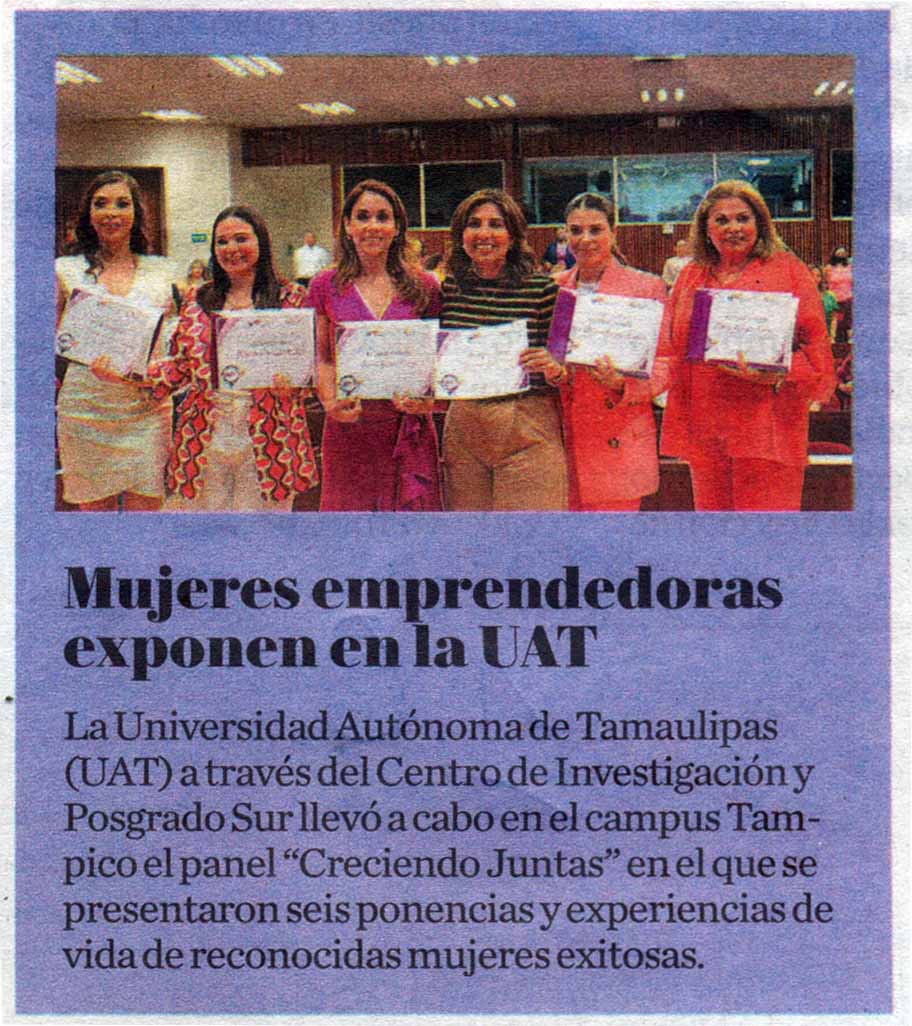